平行四边形及其性质
WWW.PPT818.COM
A
D
B
C
记作：  ABCD
两组对边分别平行的四边形叫做平行四边形.
如图所示的四边形ABCD是平行四边形.
读作：平行四边形ABCD
对平行四边形的理解：
AB∥CD，
AD∥BC
A
∵
D
B
C
AB∥CD，
AD∥BC
∴
对边分别平行的四边形
平行四边形
几何语言：
∴四边形ABCD是平行四边形
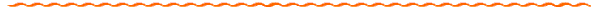 ∵四边形ABCD是平行四边形
1
4
3
2
A
D
B
C
如图：四边形ABCD是平行四边形.
求证：AB=CD,AD=BC
证明：连结BD
     ∵四边形ABCD是平行四边形
∴AD∥BC ,AB∥CD
∴∠1=∠2， ∠3=∠4
∵BD=DB
∴△ABD≌△CDB（ASA）
∴AD=CB，AB=CD
通过上面的证明，我们可以得到什么结论呢？
平行四边形的性质定理
定理1：平行四边形的对边相等.
定理2：
1
4
3
2
A
D
B
C
证明：∵△ABD≌△CDB（ASA）
∴∠A=∠C
∵∠1=∠2， ∠3=∠4
∴∠1+∠4=∠2+∠3
即∠ABC=∠ADC
∴ ∠A=∠C，∠ABC=∠ADC
通过上面的证明，我们可以得到什么结论呢？
平行四边形的性质定理
定理1：平行四边形的对边相等.
定理2：平行四边形的对角相等.
A
D
B
C
几何语言:
性质1：平行四边形对边相等.
∵四边形ABCD是平行四边形
∴AB=CD，AD=BC
性质2：平行四边形对角相等.
∵四边形ABCD是平行四边形
∴∠A＝∠C，∠B＝∠D
例1 求证：
（1）夹在两平行直线间的平行线段相等；
（2）如果两条直线平行，那么一条直线上各点到另一条  
        直线的距离相等.
已知：如图：‖    ,A,D是直线    上的任意  
        两点，过点A,D作AB‖CD,分别交    
        于点B,C.
求证：AB=CD
A
D
B
C
随堂练习
1.填空：
（1）平行四边形＿＿＿平行，＿＿＿相等，＿＿＿相等；
（2）如下图        中，EF∥BC, GH∥AB, EF与GH相交于点O，则图中共有＿＿＿个平行四边形.
G
A
D
ABCD
E
F
O
C
B
H
对边
对角
对边
9
A
D
B
C
2.四边形ABCD是平行四边形，  
  它的四条边中哪些线段可以 
  通过平移而相互得到？
课堂小结：
1、本节课研究了什么图形的性质？
2、什么是平行四边形？
3、平行四边形有哪些性质？